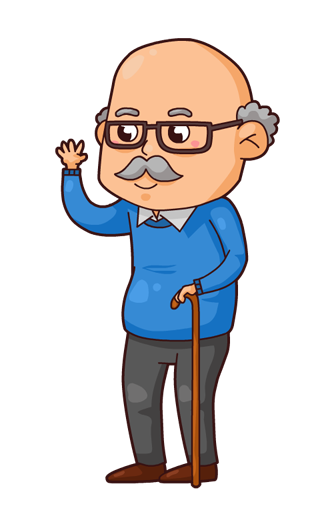 Drag the words in the right place.
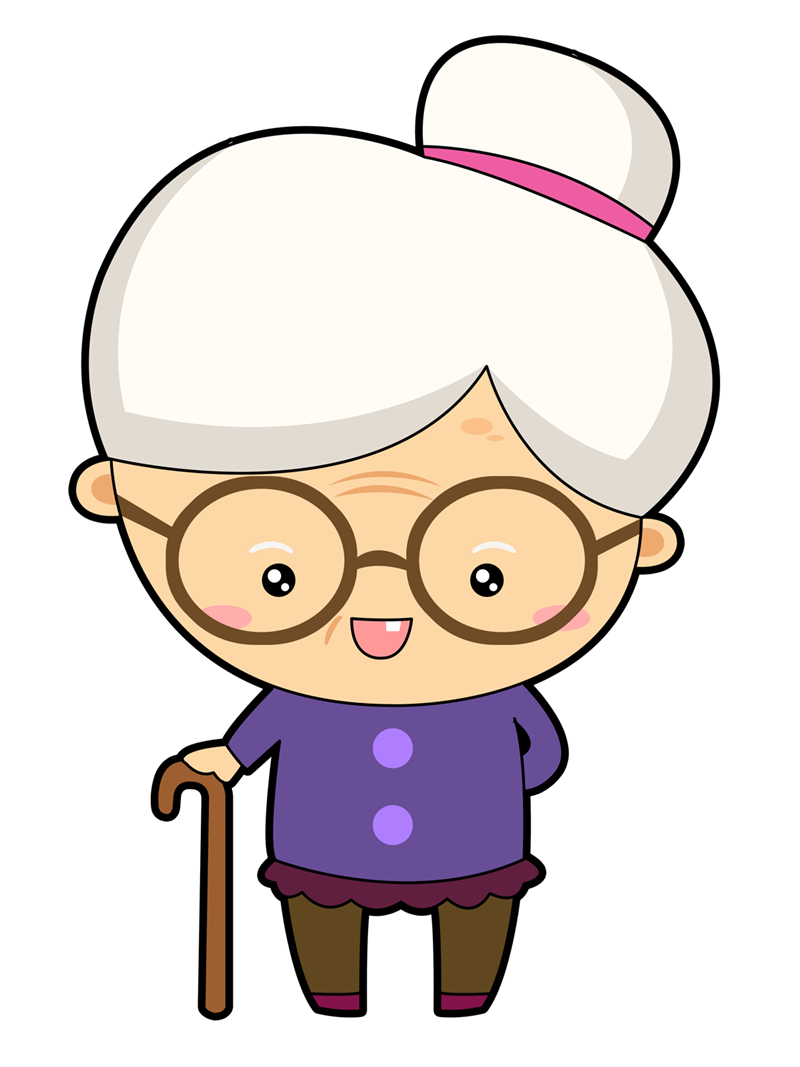 grandad
brother
cousin
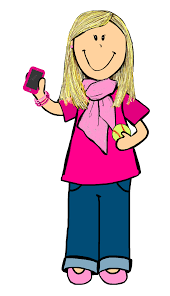 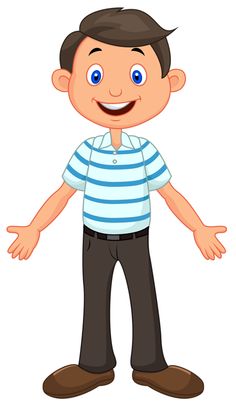 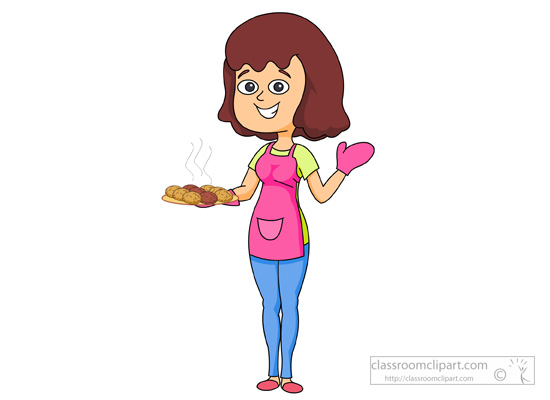 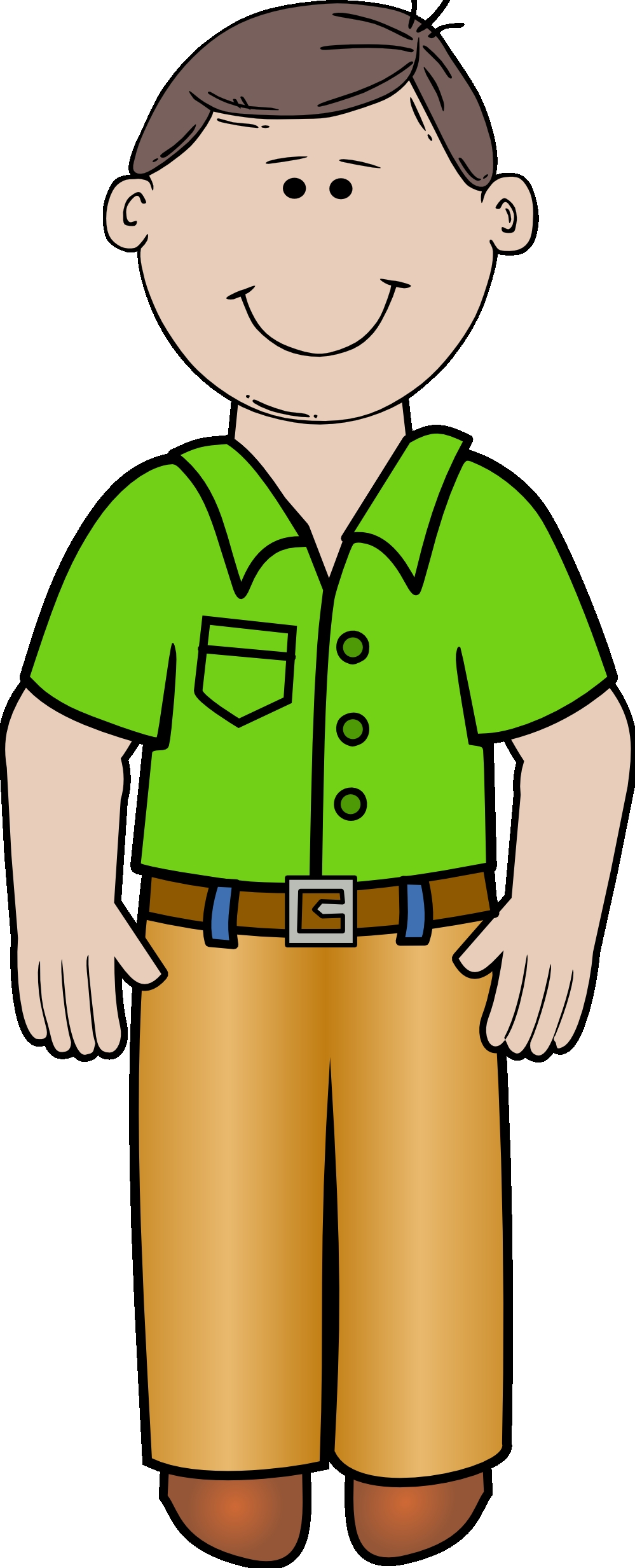 auntie
grandma
sister
mum
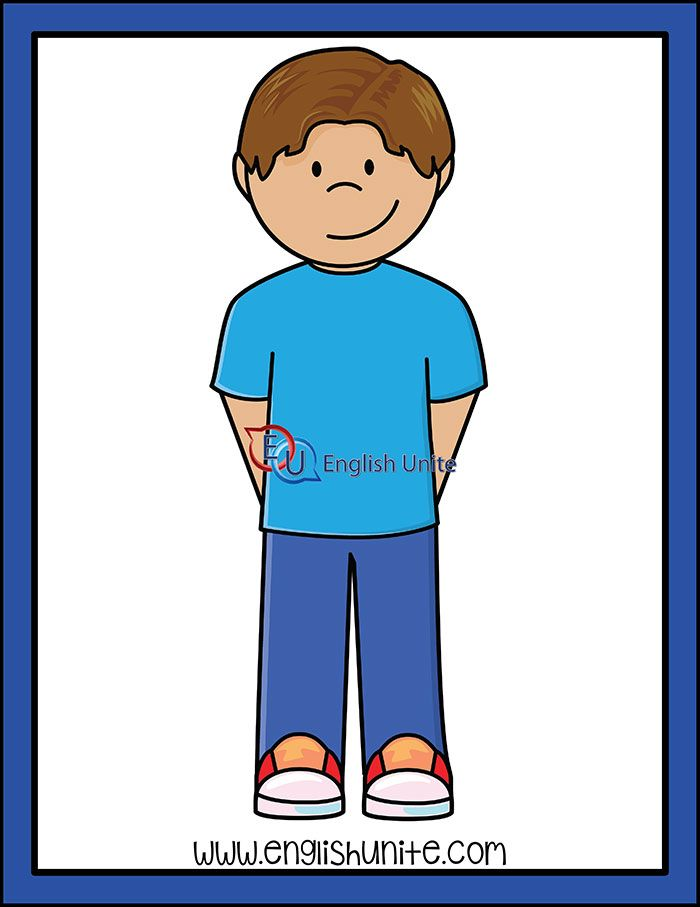 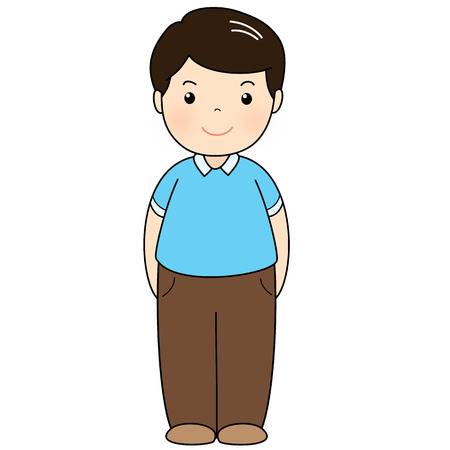 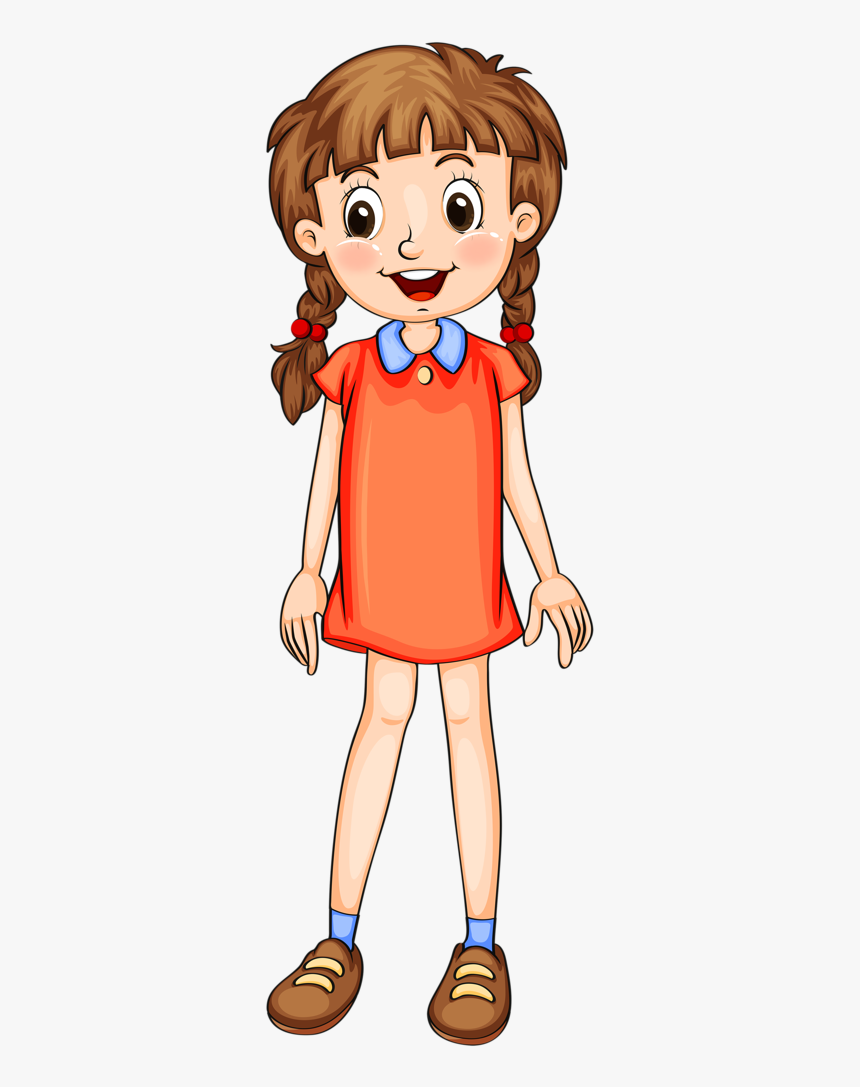 me
dad
uncle
Use his or her. Drag the right word.
her
her
This is Mary’s family. This is ____ dad. ____ name is Tom. This is ____ mum and _____ name is Kate. This is ____ brother. ____ name is Mike and ____ sister is Liza. ____ auntie is very nice. ____ name is Mina. _____ uncle is nice, too. _____ name is John.
her
her
her
her
her
her
his
his
his